КТО РАБОТАЕТ НА ФЕРМЕ.ПОДГОТОВИЛА: ЖААК МАРИНА ГЕННАДЬЕВНА
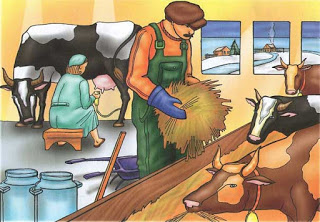 Ферма- это место в деревне, где держат домашних животных. В деревнях и селах создаются большие по размеру и мини фермы.
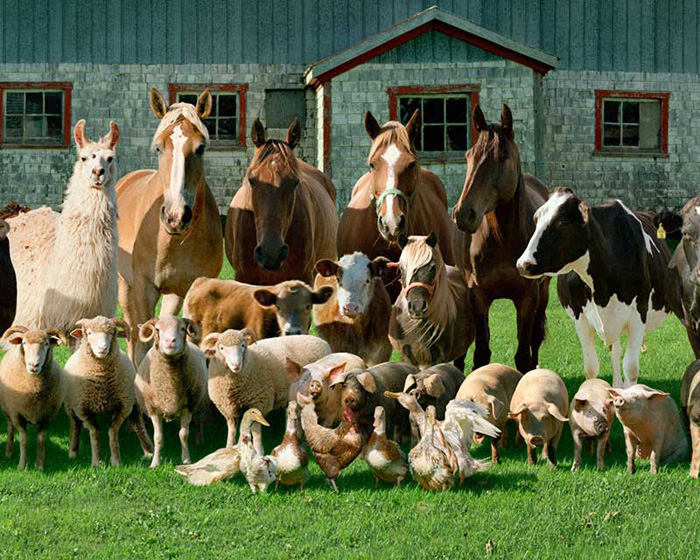 ФЕРМЕР - человек, который владеет землей или арендует её, и занимается на ней сельским хозяйством. Жизнь фермера — рядом с животными. Поэтому он должен иметь необходимые знания о предупреждении различных заболеваний, отравлений ядохимикатами и ядовитыми растениями. Уметь быстро и грамотно пользоваться лечебными средствами, когда животному грозит смерть. Определять больных и подозреваемых в заболевании животных. Правильно действовать при падеже животных.
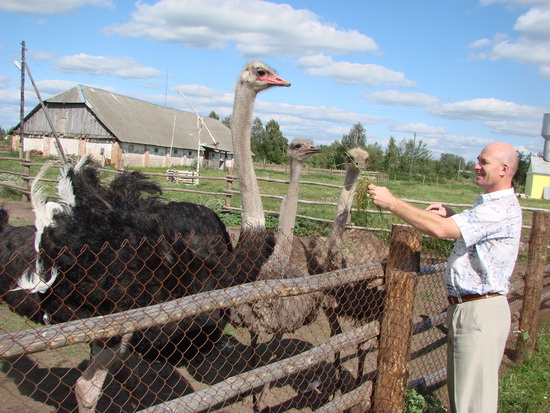 ЖИВОТНОВОД  следит за содержанием животных: кормление, поение, пастьба и чистка животных, доение,проведение мероприятий по улучшению содержания и кормления животных и профилактических мероприятий по предупреждению их заболеваний
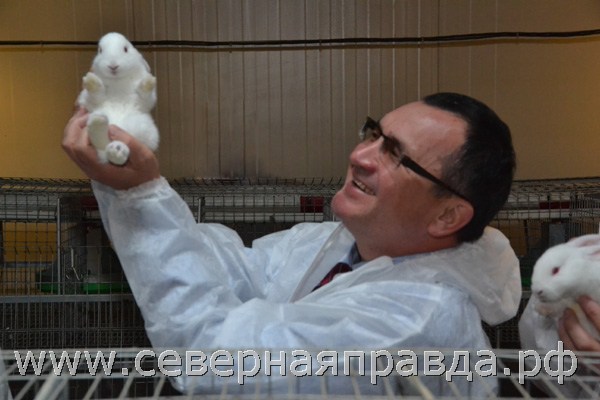 ЗВЕРОВОД ИЛИ СКОТНИК.Эти люди кормят животных, убирают и чистят помещение, чтобы животные всегда содержались в чистоте и тепле, расстилают на пол свежее сено, наливают свежую воду.
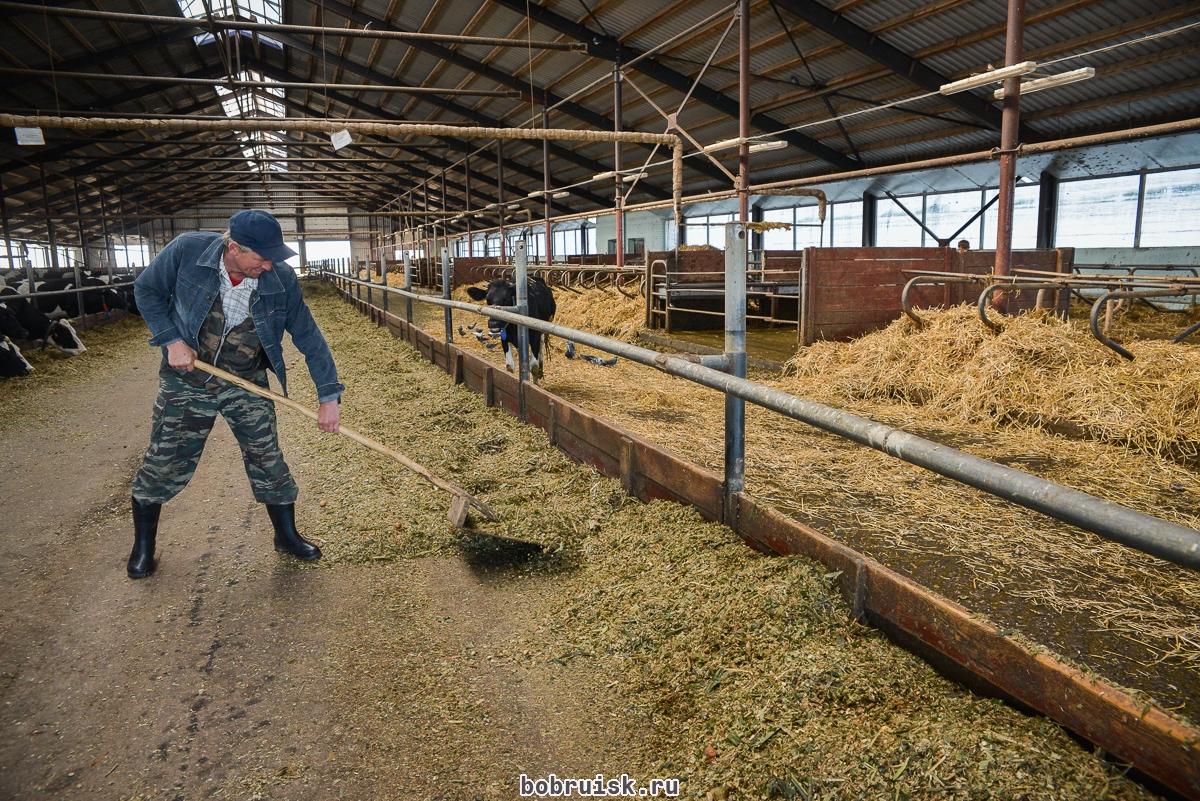 ДОЯР ИЛИ ДОЯРКА- это очень тяжелый труд.  На  ферме коров  много, приходится доить коров специальными доильными аппаратами.
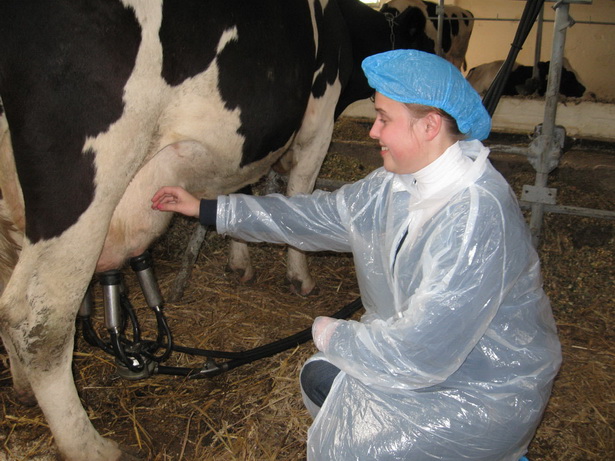 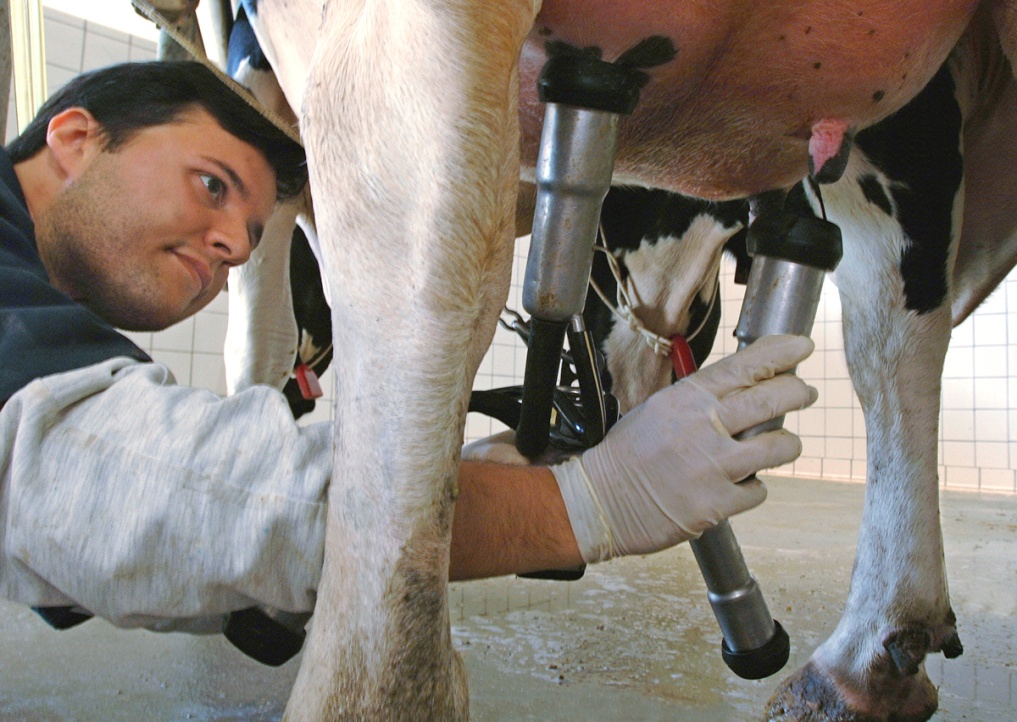 ТЕЛЯТНИЦЫ заботятся о телятах.
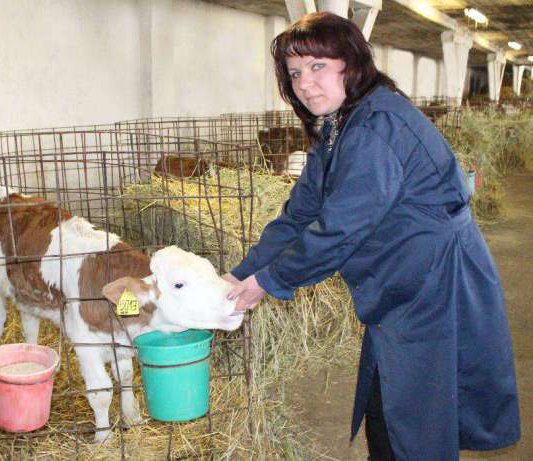 За питанием и здоровьем коров и других  животных на ферме следит специальный врач – ВЕТЕРИНАР.
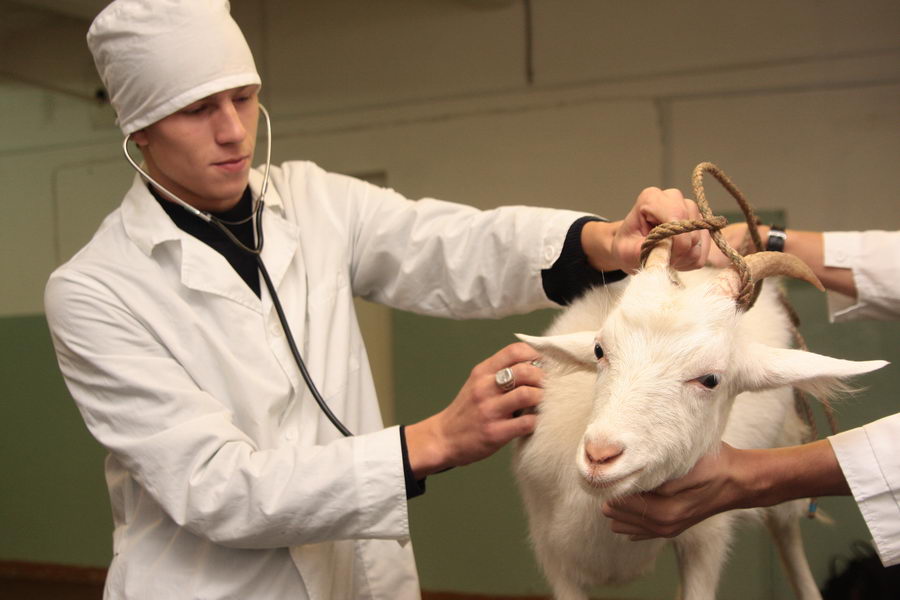 ПАСТУХ пасет стадо коров, овец и других животных на пастбище. Он заботится, чтобы они паслись на просторных, обильных кормами лугах.
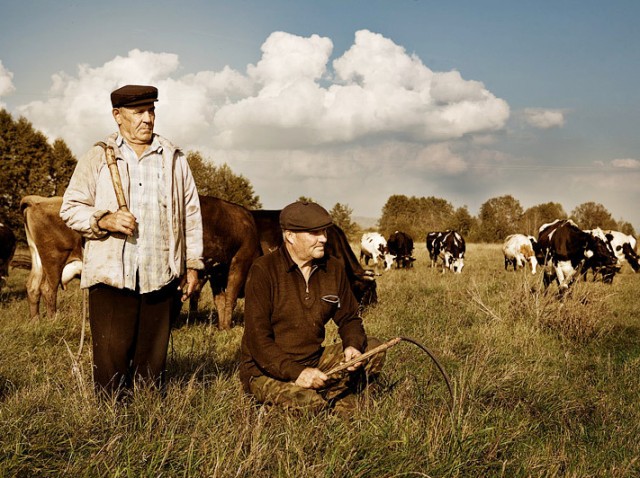 КРОЛИКОВОД ухаживает за кроликами, следит за кормлением, поением, уборкой клеток , наблюдает за состоянием здоровья животных и оказание им лечебной помощи.
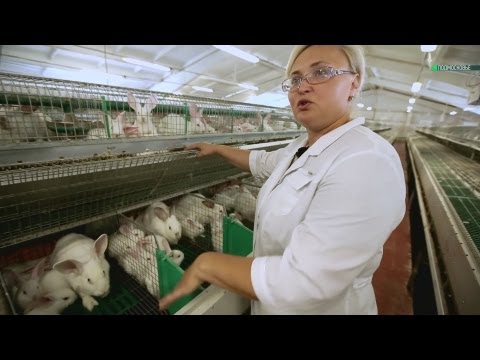 СВИНОВОД следит за свиньями :кормление, поение, уборка участие в ветеринарных обработках. Выполнение мероприятий по улучшению содержания животных и кормлению сбалансированными по питательным веществам кормами .
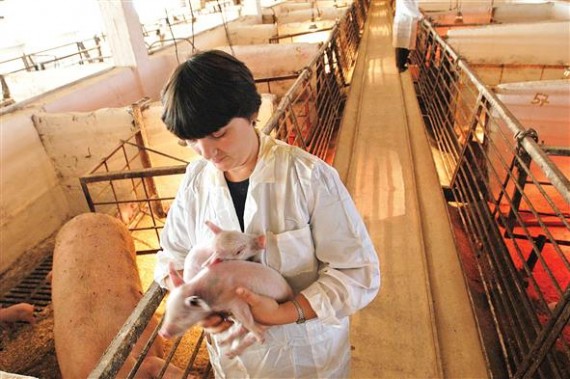 ОЛЕНЕВОД заботится об оленях - пастьба, кормление, поение оленей. Он следит за здоровьем, обучает оленей   работе в упряжке, охраняет стада от хищников.
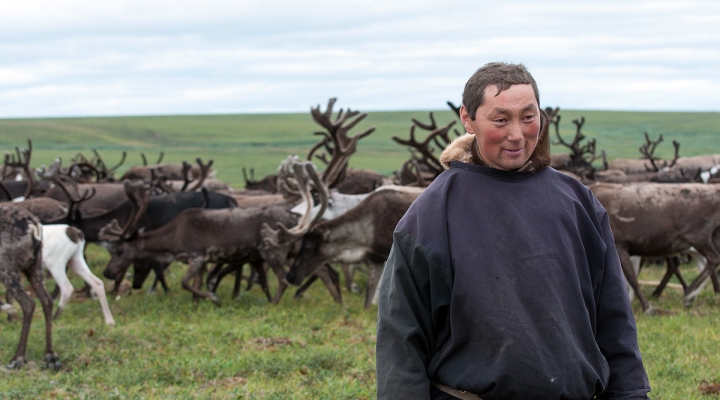 КОНЕВОД .Выполняет работы по уходу за племенными кобылами, молодняком и тренируемыми лошадьми на конеферме. Подкашивает травы, подвозит и приготавливает корма.
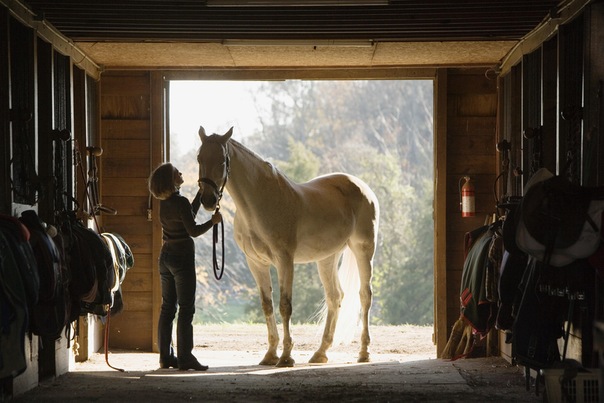 ЖОКЕЙ заботится о лошадях:  обучает  и воспитывает лошадей , участвует  в испытаниях лошадей, контролирует  работу коневодов по уходу, содержанию тренируемых лошадей.
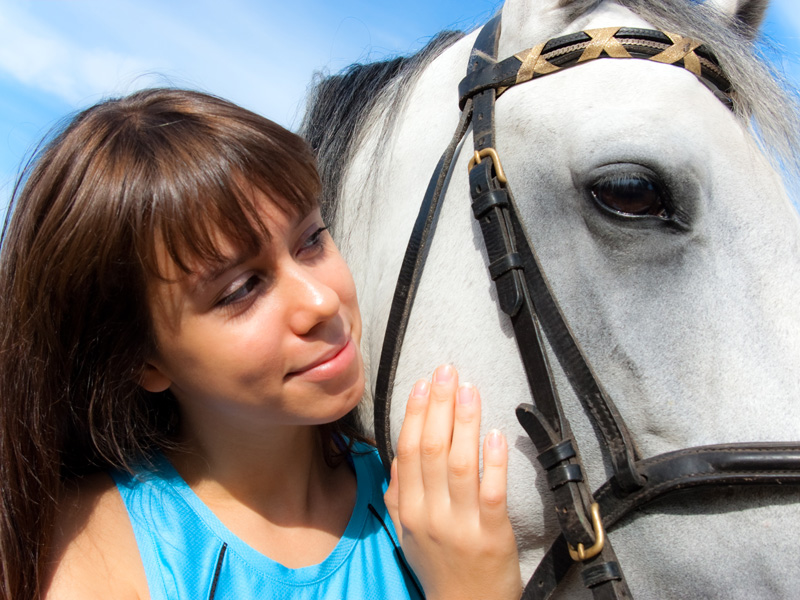 ПТИЦЕВОД ИЛИ ПТИЧНИЦА- ухаживает за домашними птицами.
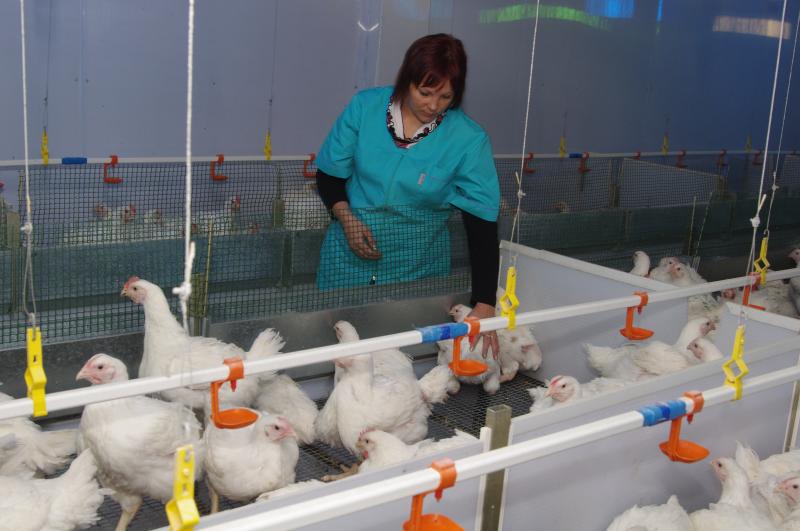 ТРАКТОРИСТ. Он производит подвоз кормов на тракторных тележках. И при заготовке сена он не заменим. Ведь вручную уже не косят. И механическую косилку передвигает по полю тракторист на своём тракторе.
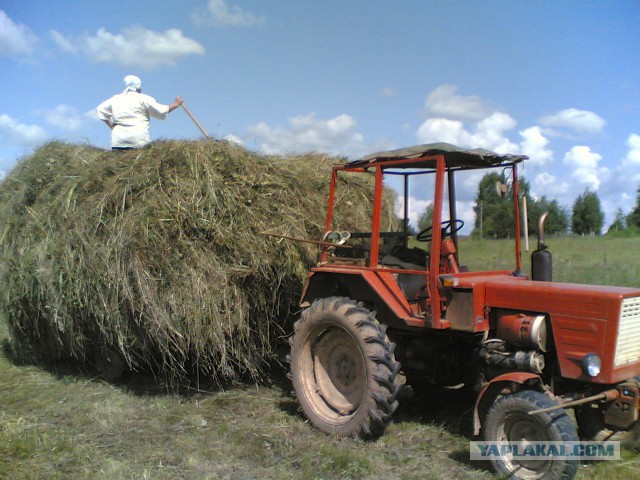